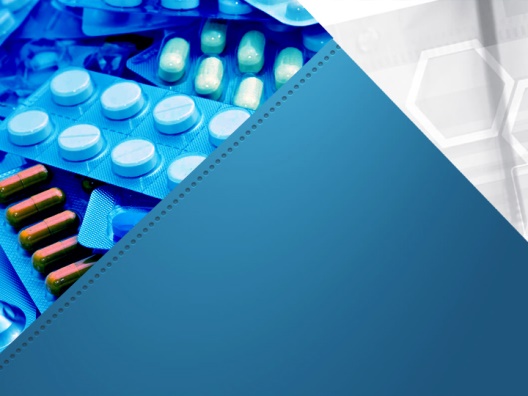 Про хід реалізації
Державної програми
«Доступні ліки»
в Донецькій області
Доповідач: Ватуліна Я.А.
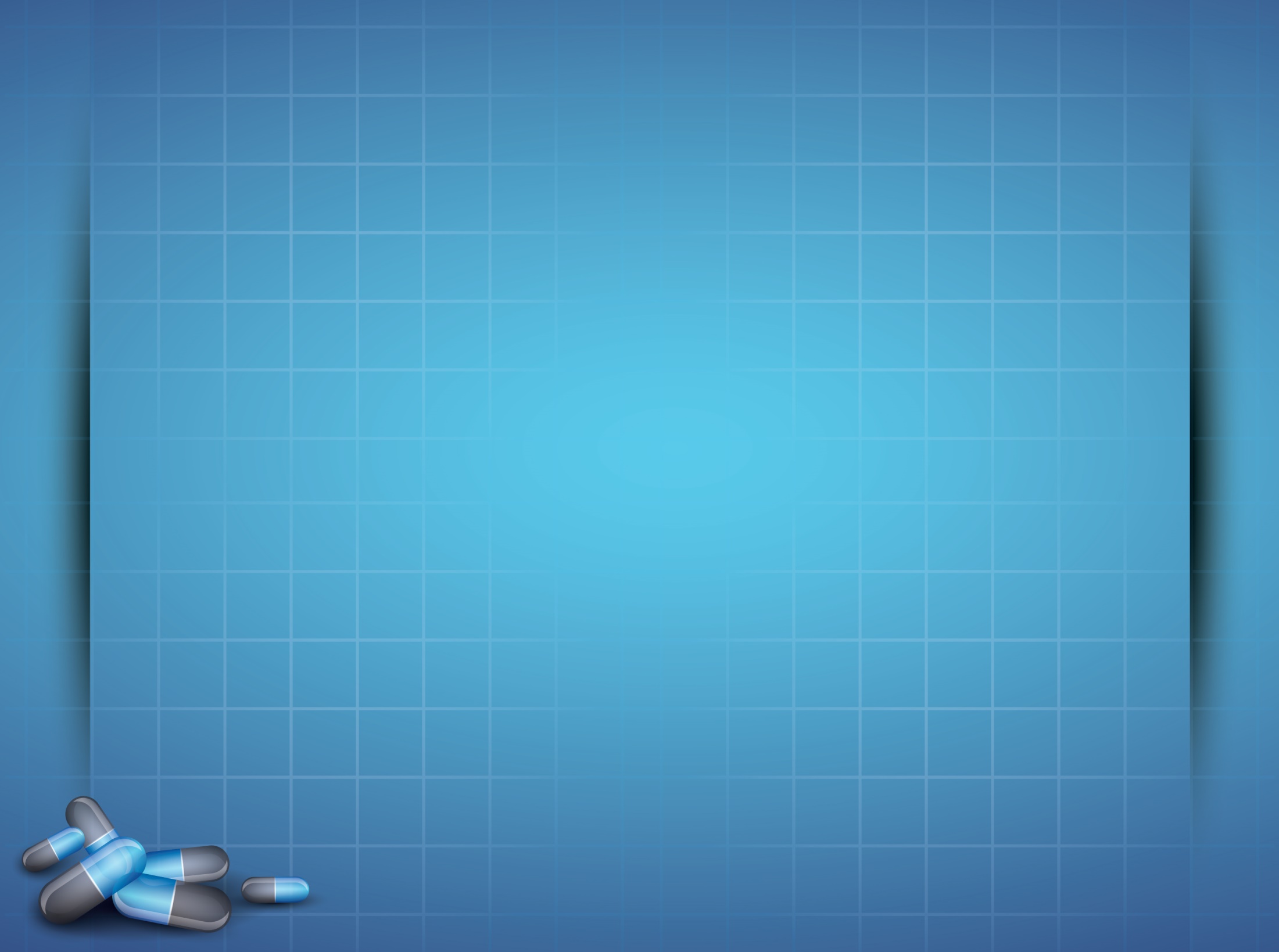 Динаміка укладання договорів
з аптеками (2017 р.)
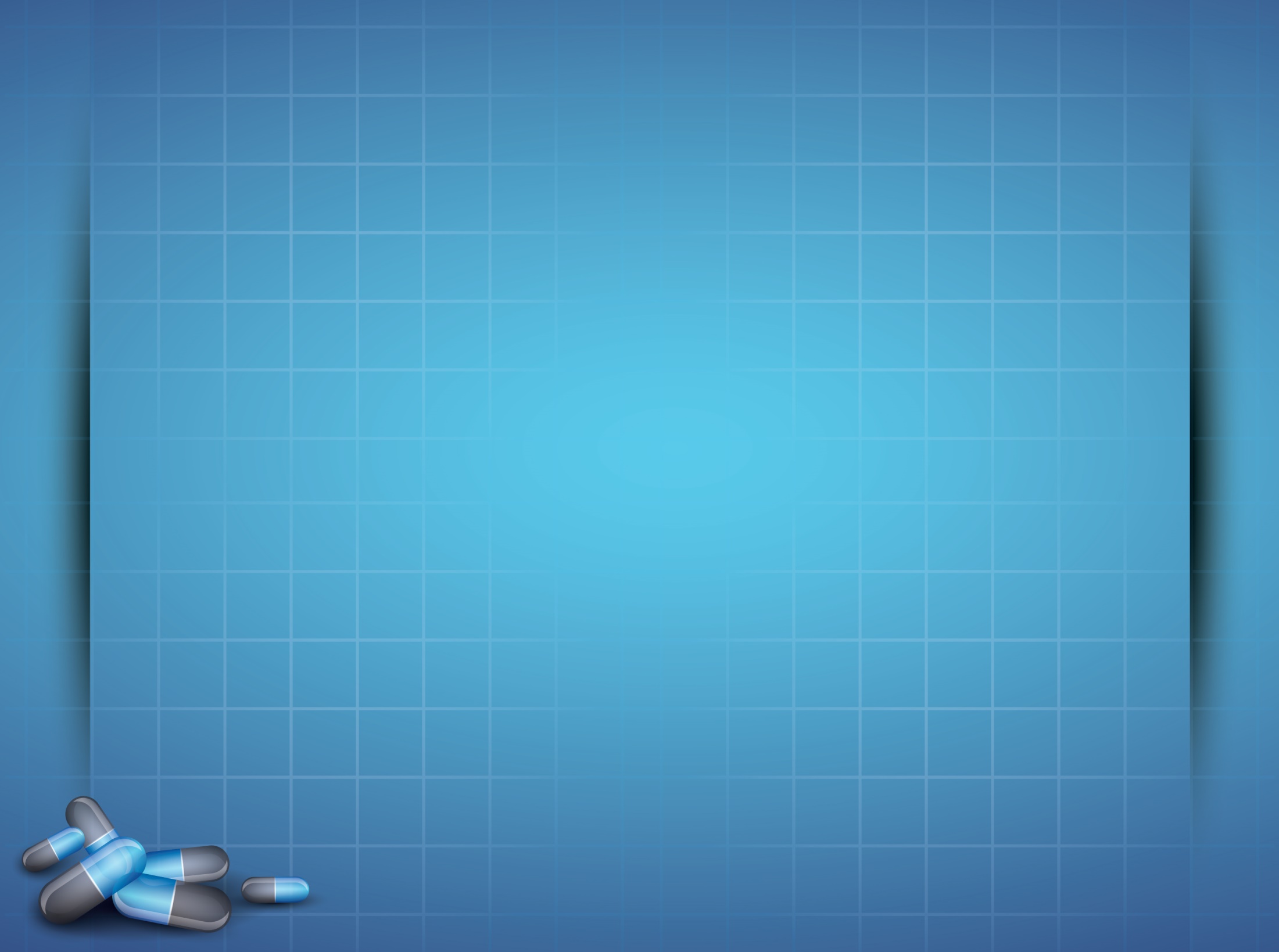 Cтруктура диспансерної групи
(з числа контингентів, що потребують
постійного лікування)
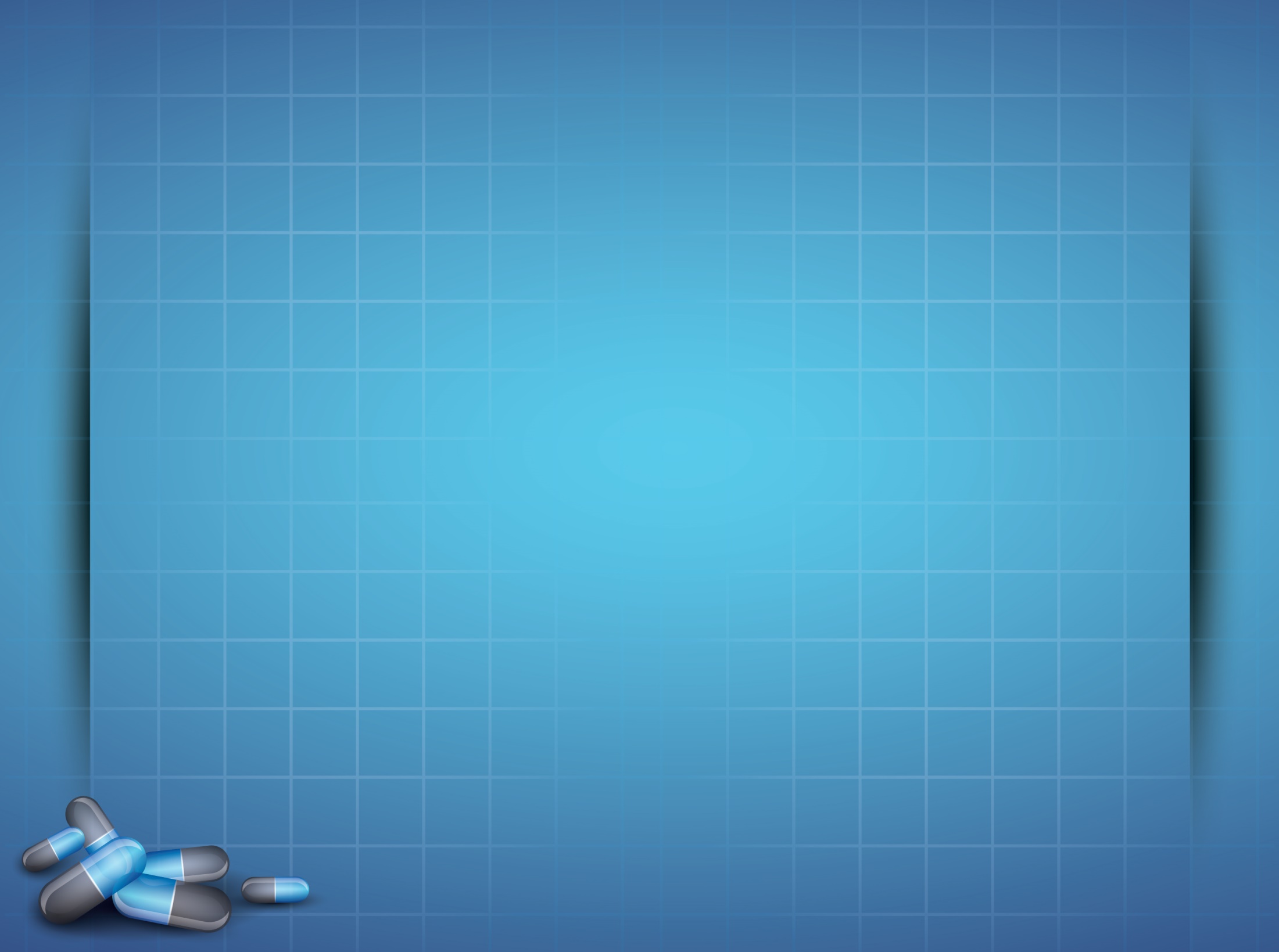 Cтруктура виписаних рецептів
(за нозологічними формами)
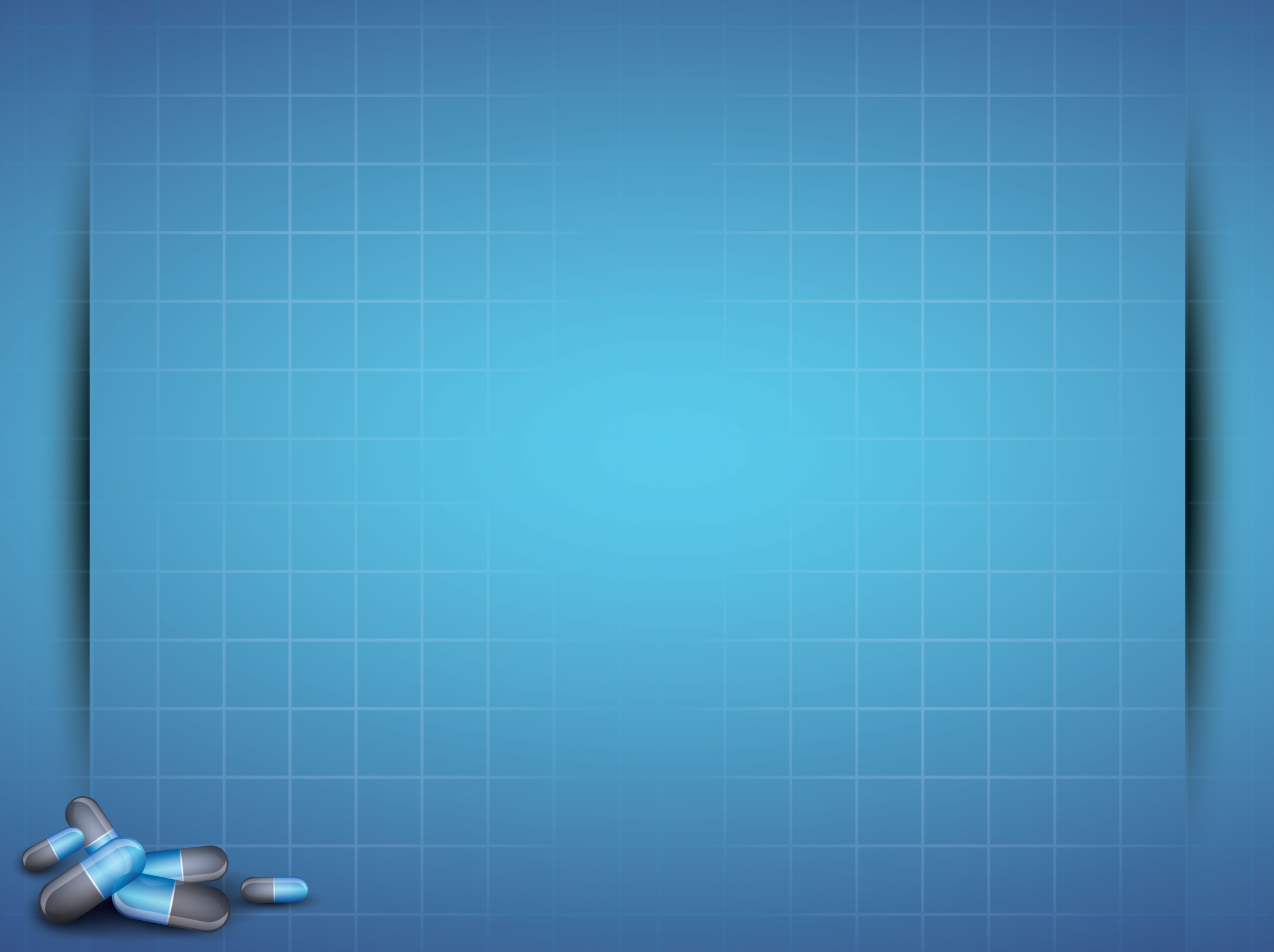 Обсяги виписаних та відшкодованих рецептів
(408658/242736 шт.)
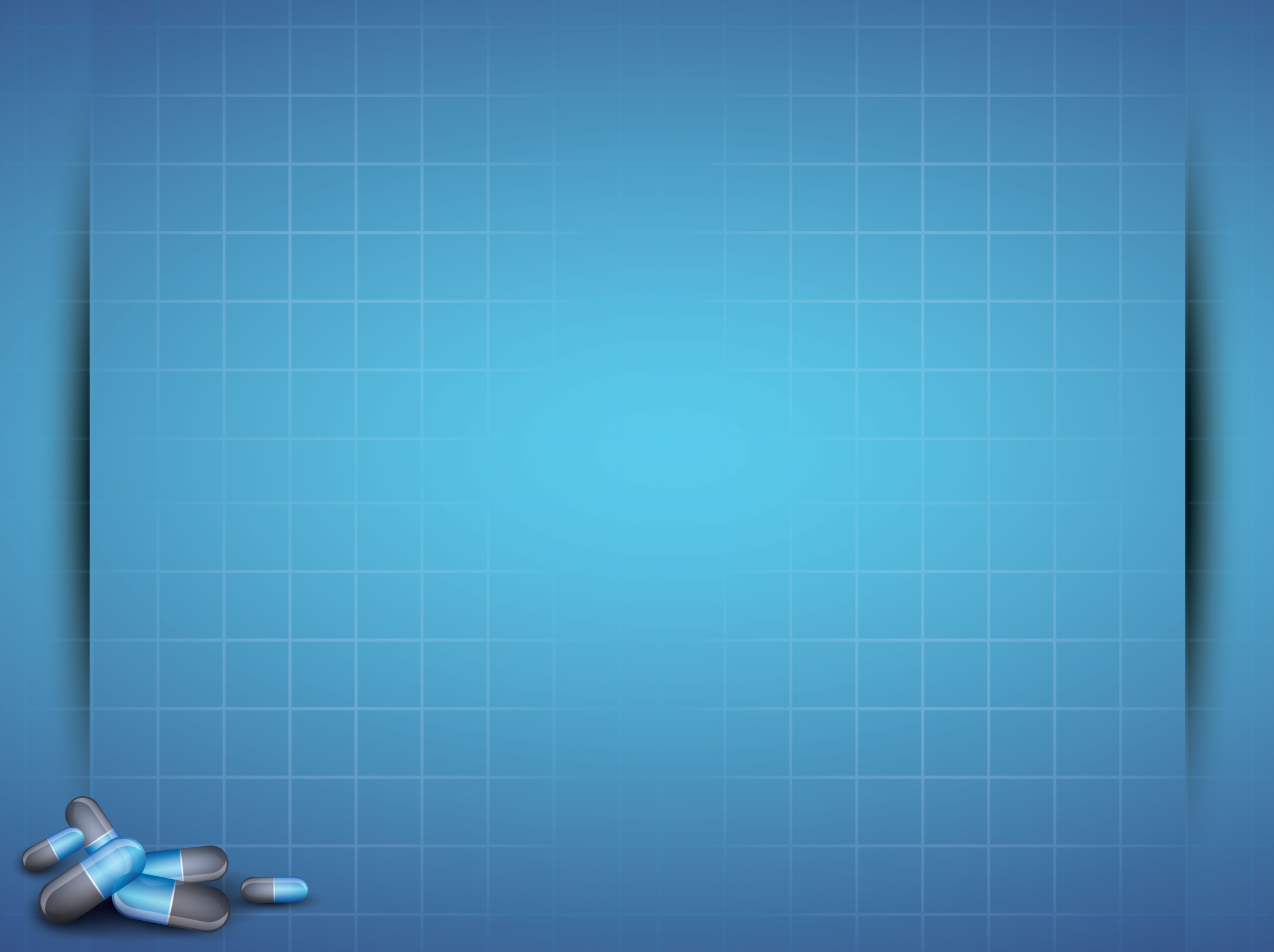 Кількість відшкодованих рецептів
по області
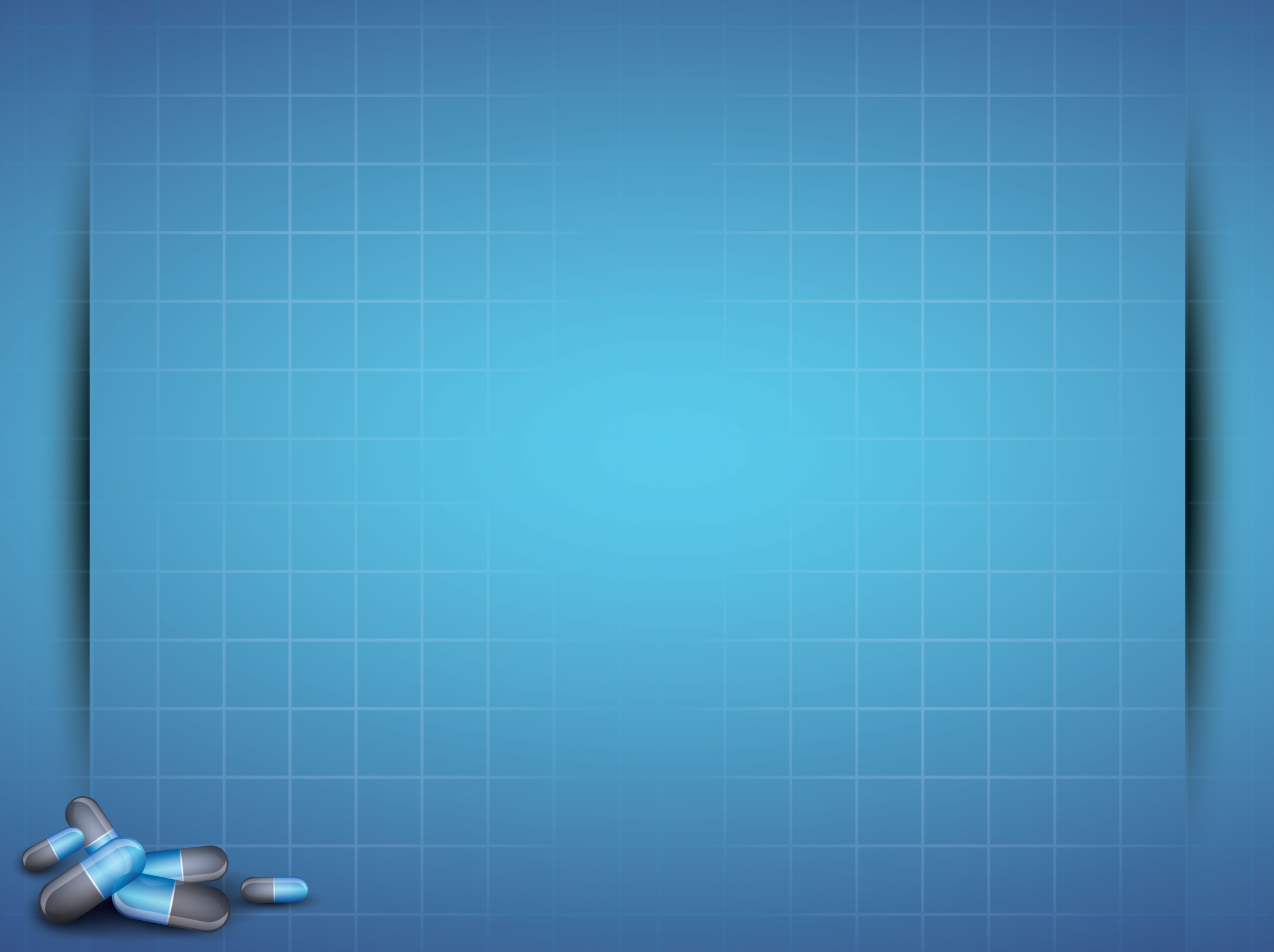 Порівняння кількості
виписаних та відшкодованих рецептів
розрахунку на одну особу
 Виписано
 Відшкодовано
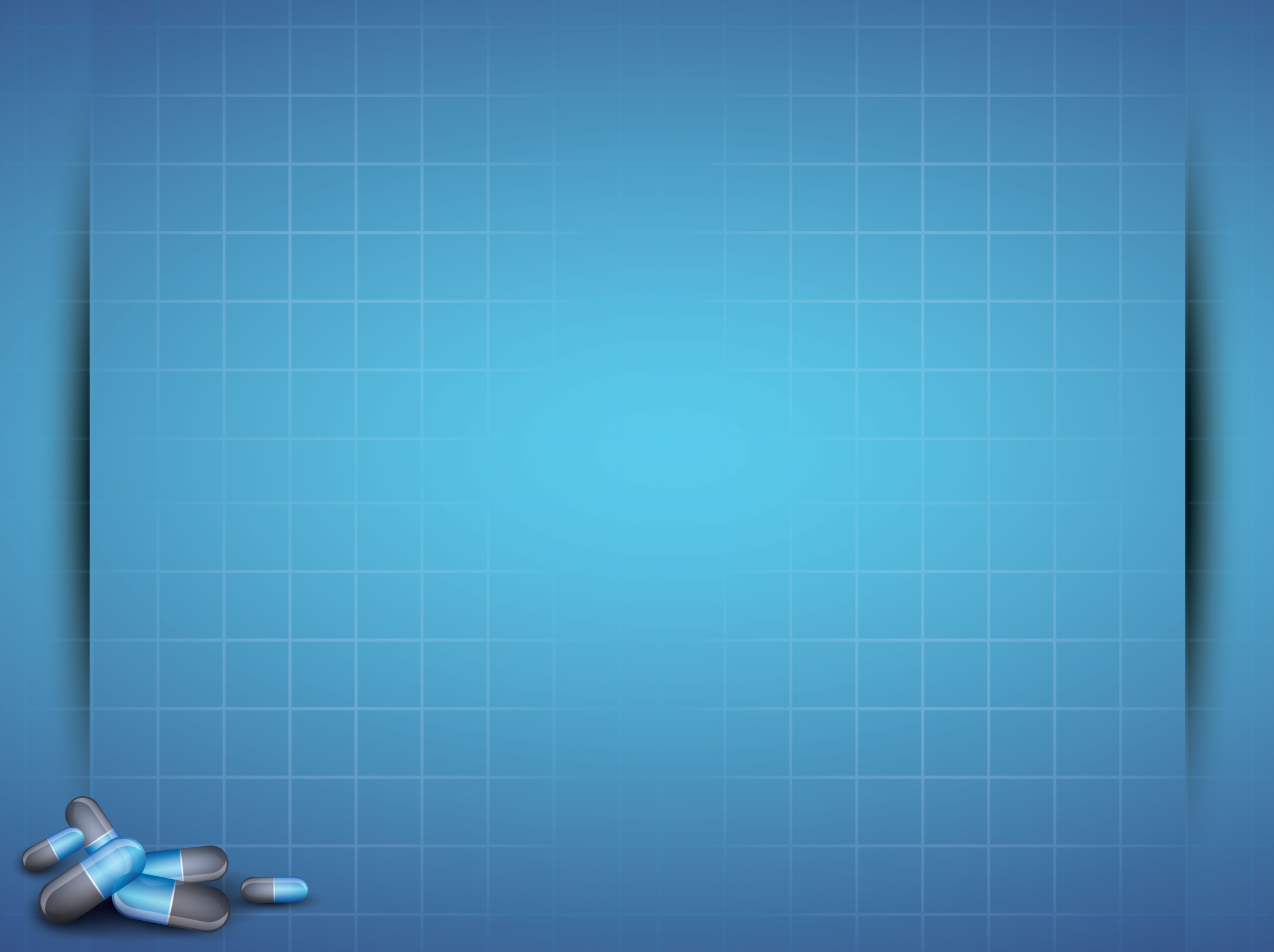 Відсоток використаних грошей виділених за період з 01.04.2017 по 15.08.2017
за урядовою програмою «доступні ліки»
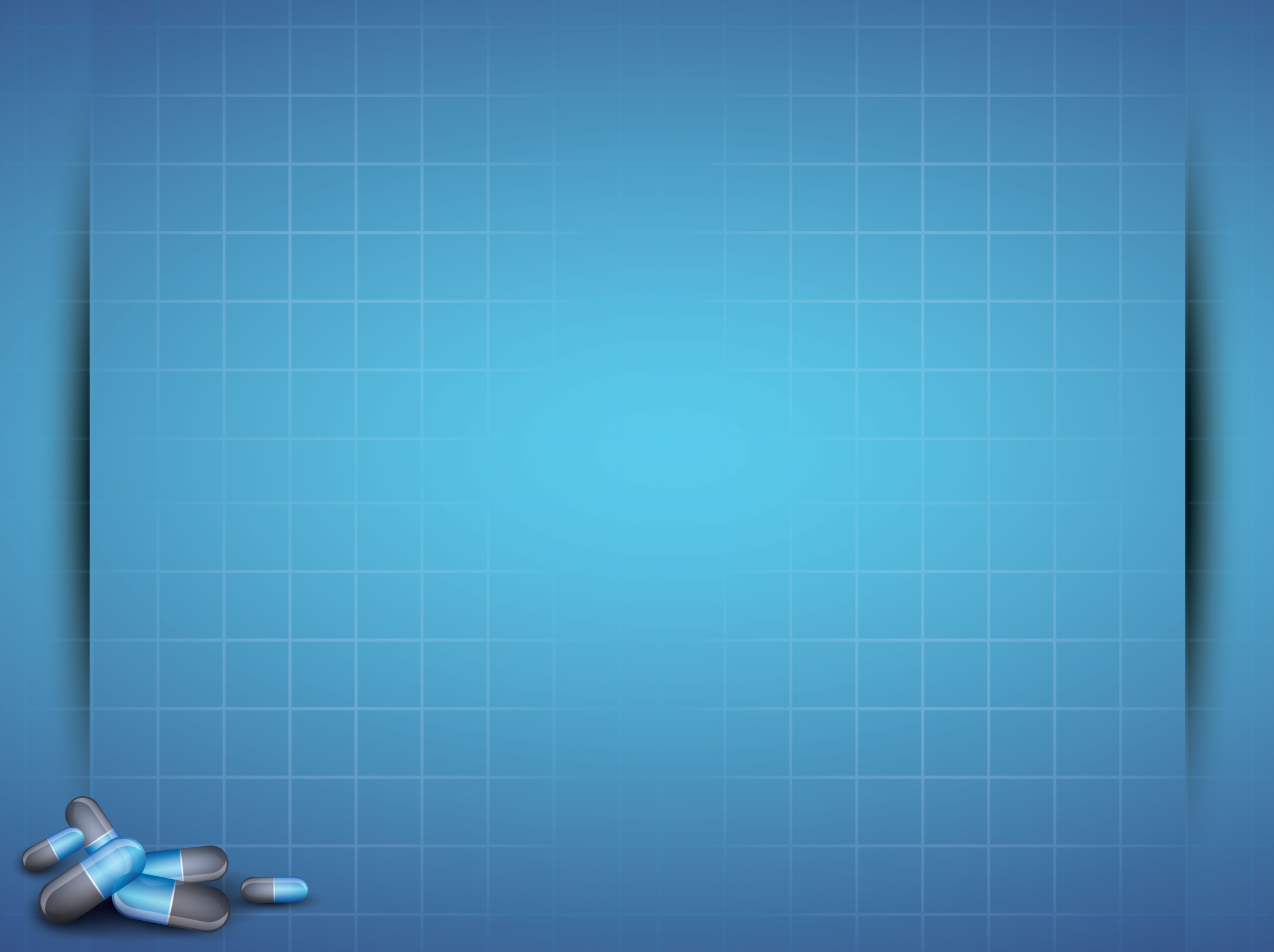 Динаміка руху коштів
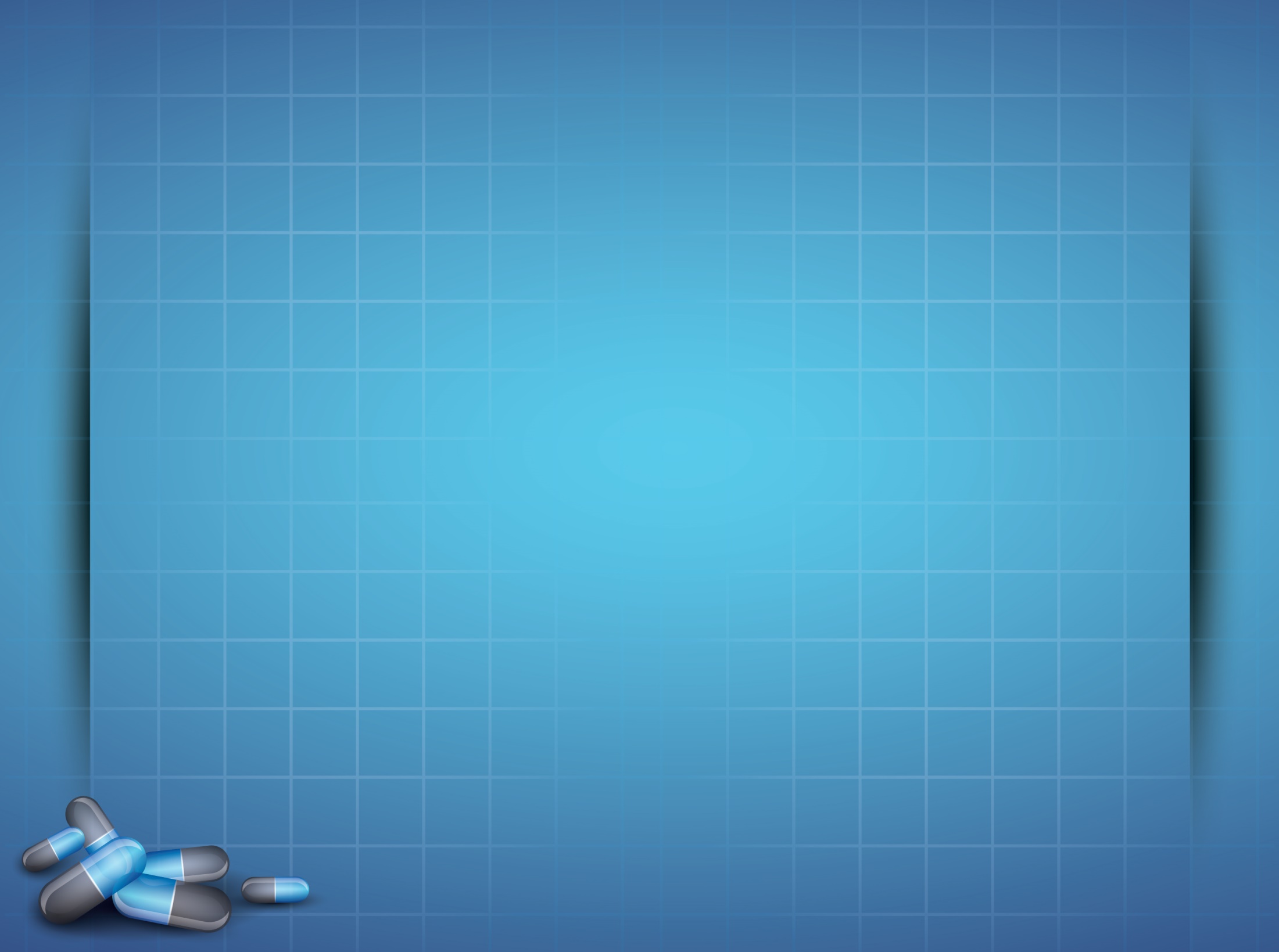 Питома вага освоєння коштів за 4 місяці,% від «старого» плану
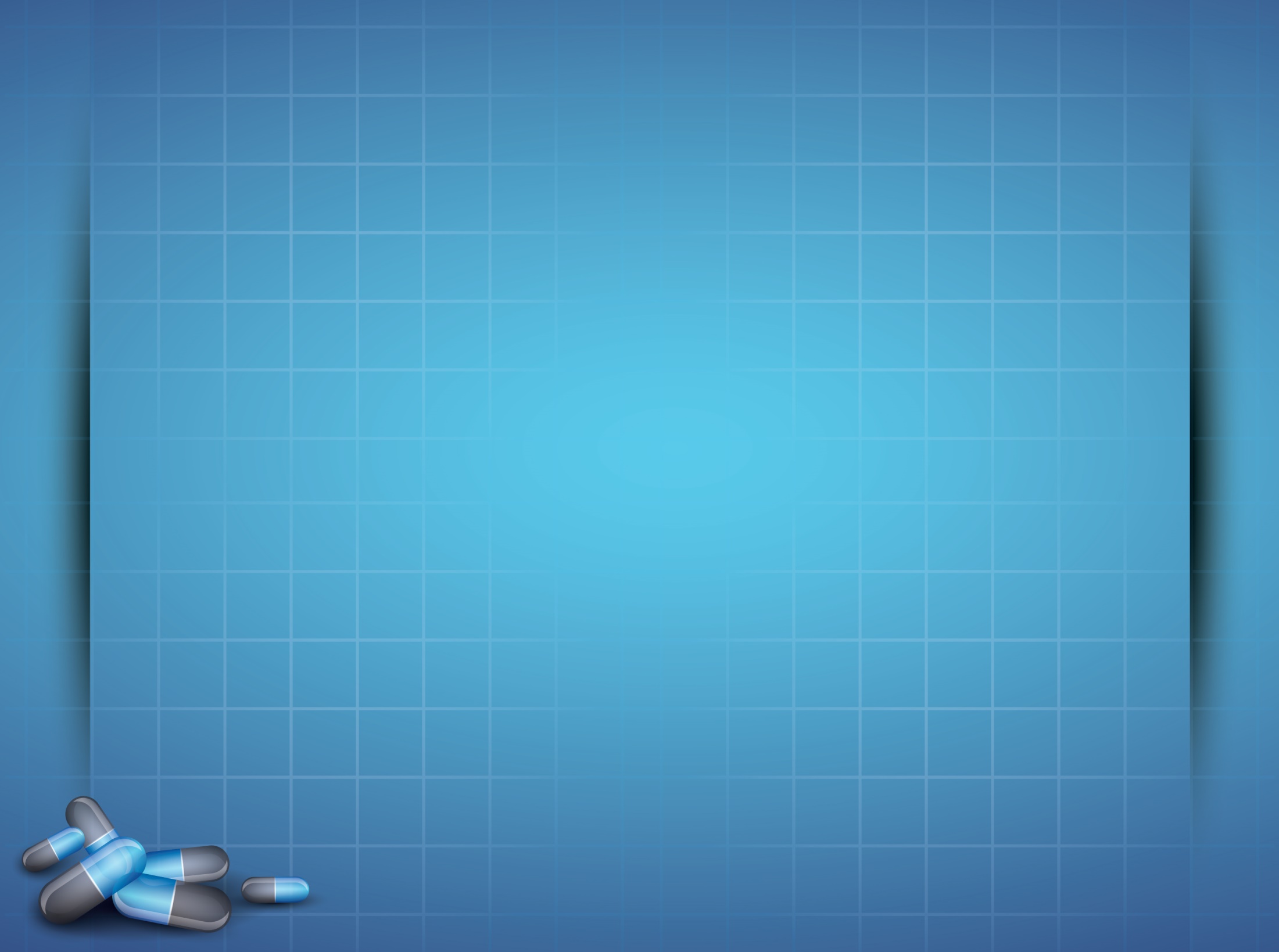 Питома вага освоєння коштів за 4 місяці,% від «нового» плану
Питома вага освоєння річного плану
фінансування Програми
(10 закладів з найкращими показниками)
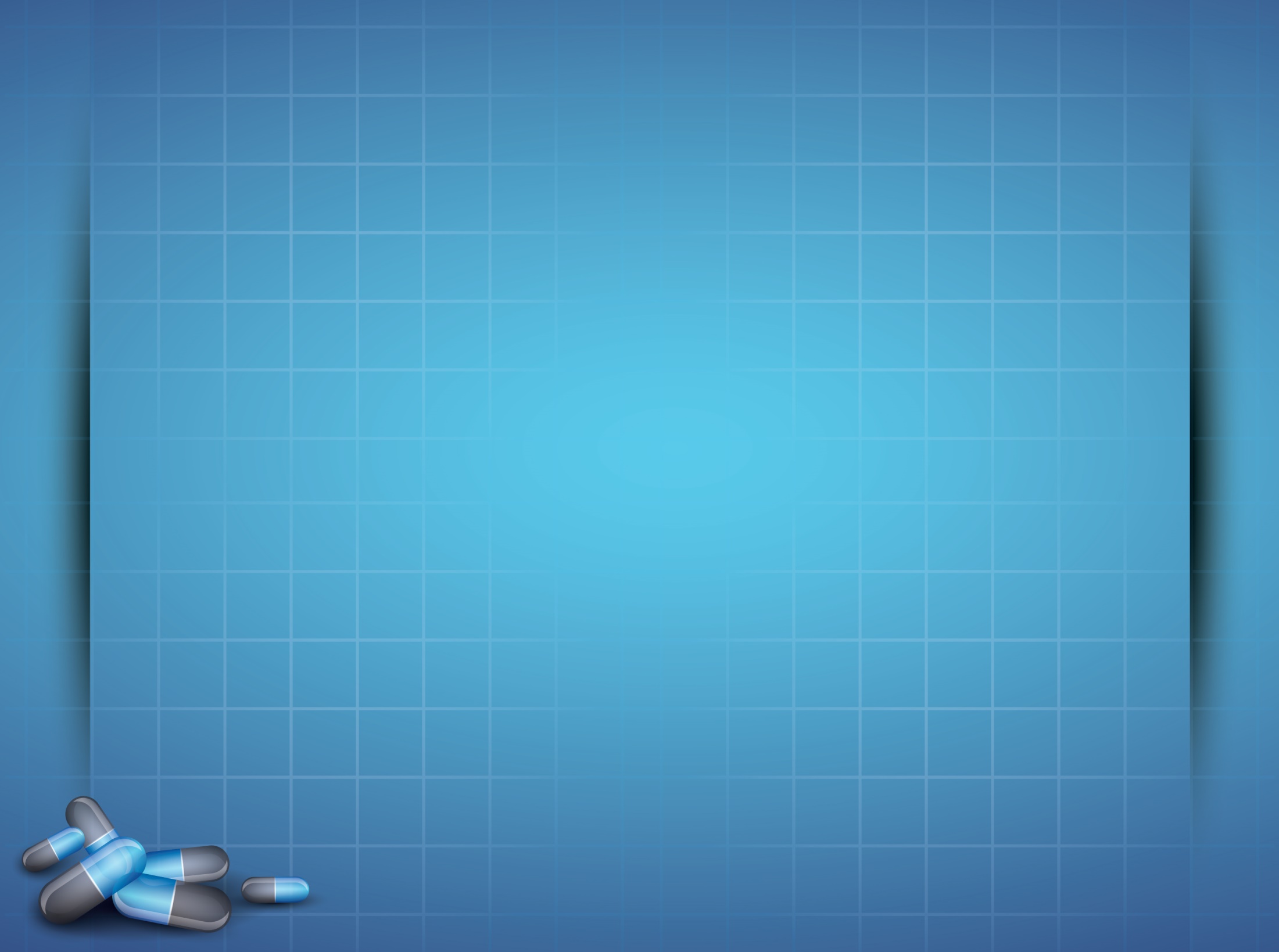 Питома вага освоєння річного плану
фінансування Програми
(10 закладів з найгіршими показниками)
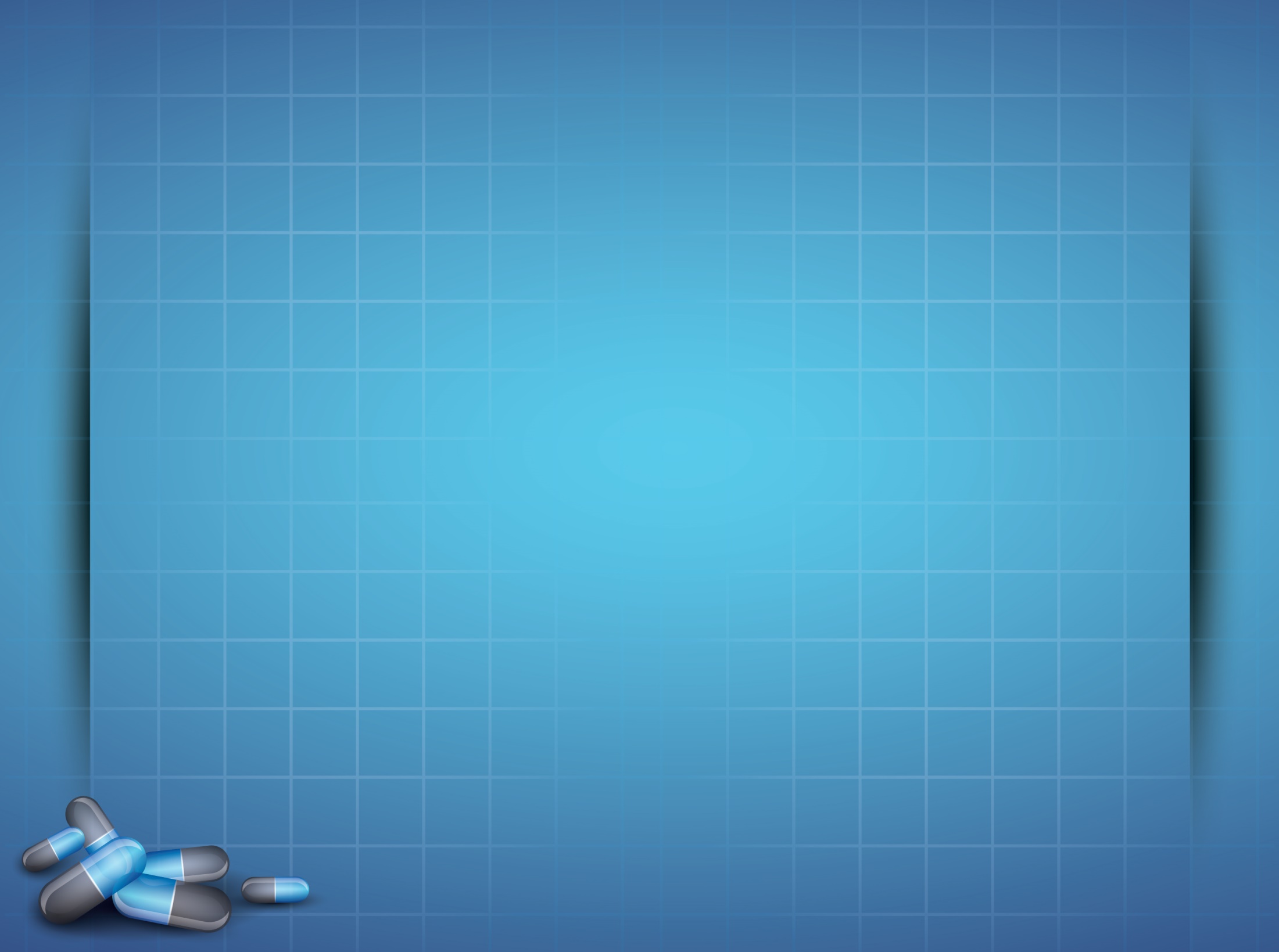 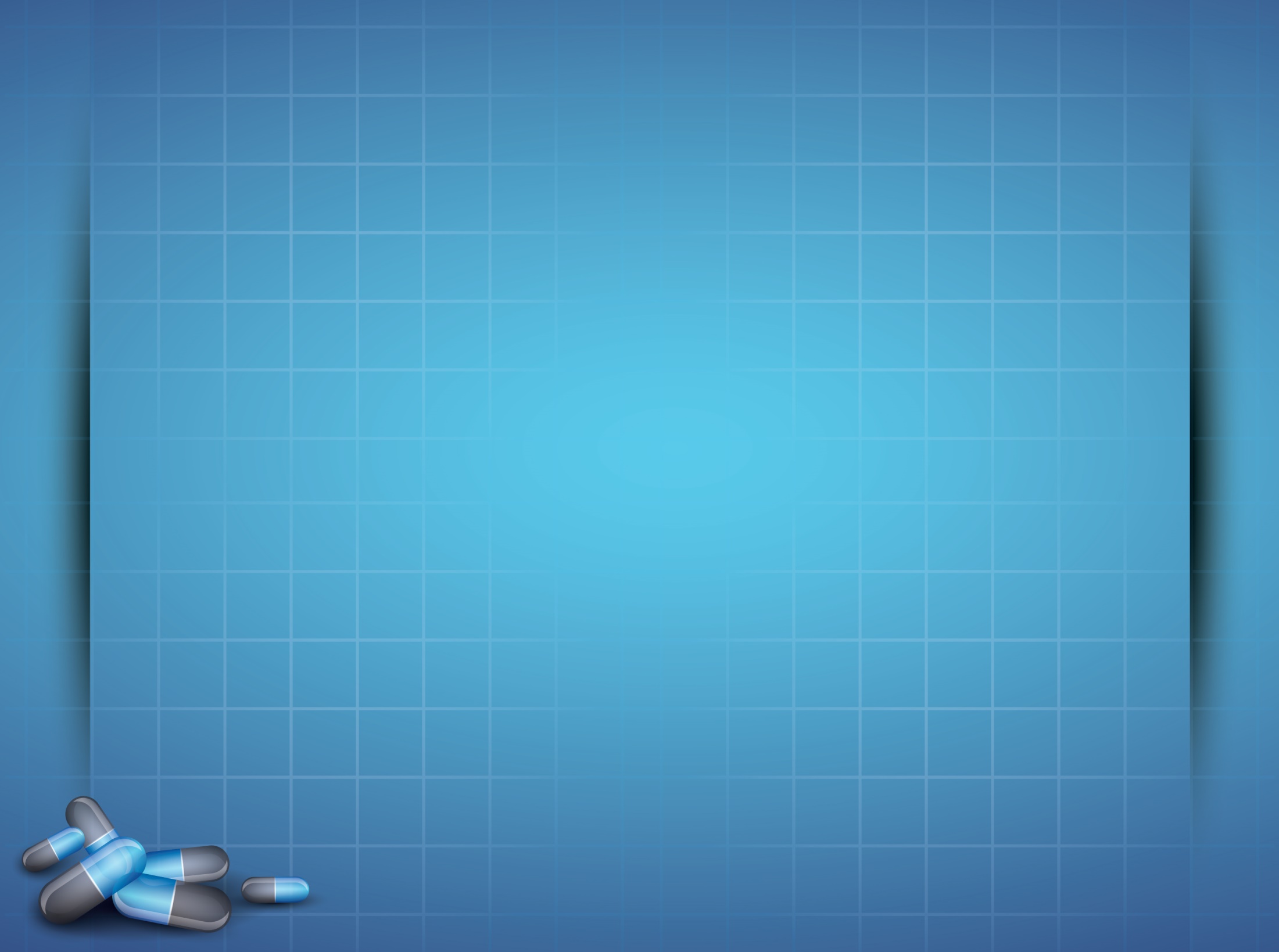 Орієнтовні терміни використання грошей за попереднім розподілом за урядовою програмою «доступні ліки» 
станом на 15.08.2017 р.
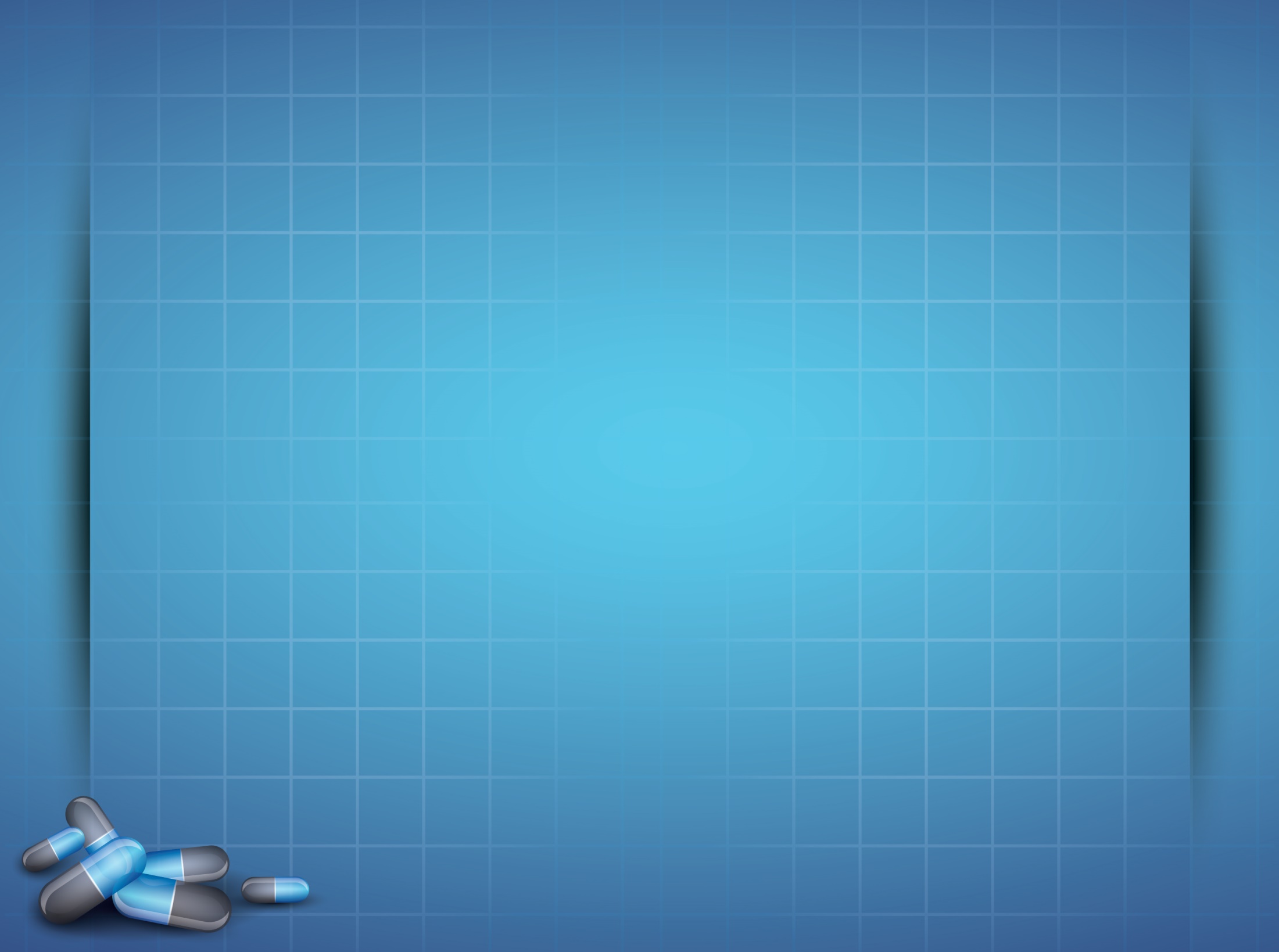 Орієнтовні терміни використання грошей за новим розподілом за урядовою програмою «доступні ліки» 
станом на 15.08.2017 р.
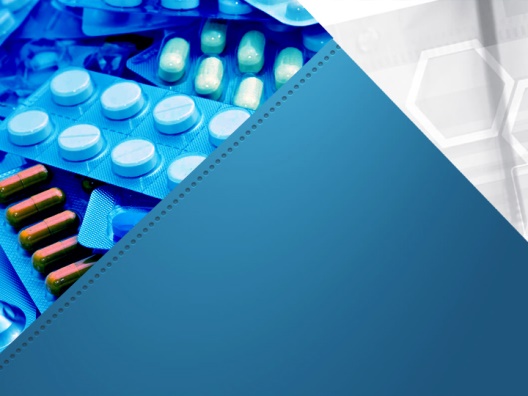 Дякую за увагу!